Driving in Different Environments
Session Goals
Understand the major types of roadways that make up the Highway Transportation System, the key differences of driving in rural, urban, and multi-lane settings, and how to manage risk and remain safe while driving on these roads.
Key Vocabulary and Topics
Acceleration lane 
Entrance/exit ramp  
Expressway 
Urban roadway  
Rural roadway  
Overtaking
Cruise control
Merge point area  
Rural roadway  
Shared left-turn lane  
Slow moving vehicle
Techniques: Isolate, Separate, Compromise, Minimize hazards
Characteristics of different driving environments 
Limited visibility, space and traction situations
School zone
Advisory speed
Basic speed laws
Point of no return
Yielding right of way
Protected lanes
Collector lanes
Driving Environments Brainstorm
How do driving environments change?

How should we adjust our driving techniques in those different environments?
Different Driving Environments
Residential areas
Urban areas
Rural areas
Highways/Expressways
Potential Residential Hazards
Children playing
Driveways (vehicles backing out)
Animals
Pedestrians
Bicyclists
Municipal Vehicles
School buses
Mailman (UPS, Fed Ex, etc.)
Ice cream truck
Emergency vehicles
RV’s
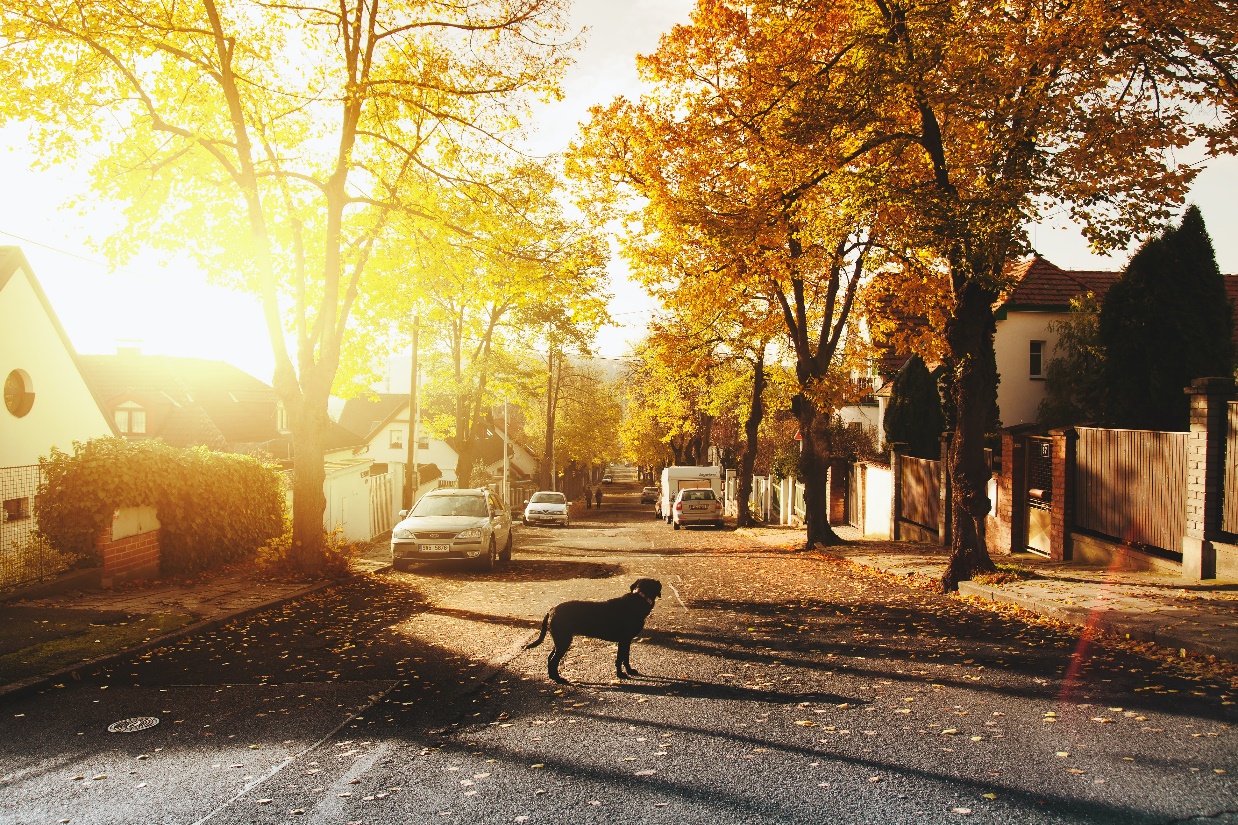 Driving in Residential Areas
Speed limits range from 15 – 45 MPH
Scan the environment (move eyes continuously side to side for hazards)
Minimize time spent near parked vehicles (the door may pop open; the vehicle may pull out quickly)
Cover the brake past parked vehicles – there may be a child or adult stepping out between the cars.
Driving in Residential Areas
Separate multiple hazards 99% of the time by slowing down; speeding creates another problem
Use lane positioning on turns (round off right turns and square off left turns)
Look left first at intersection (you cross their path first)
Show before you go (creep out at stop signs before accelerating on your way)
Urban Area Characteristics/Potential Hazards
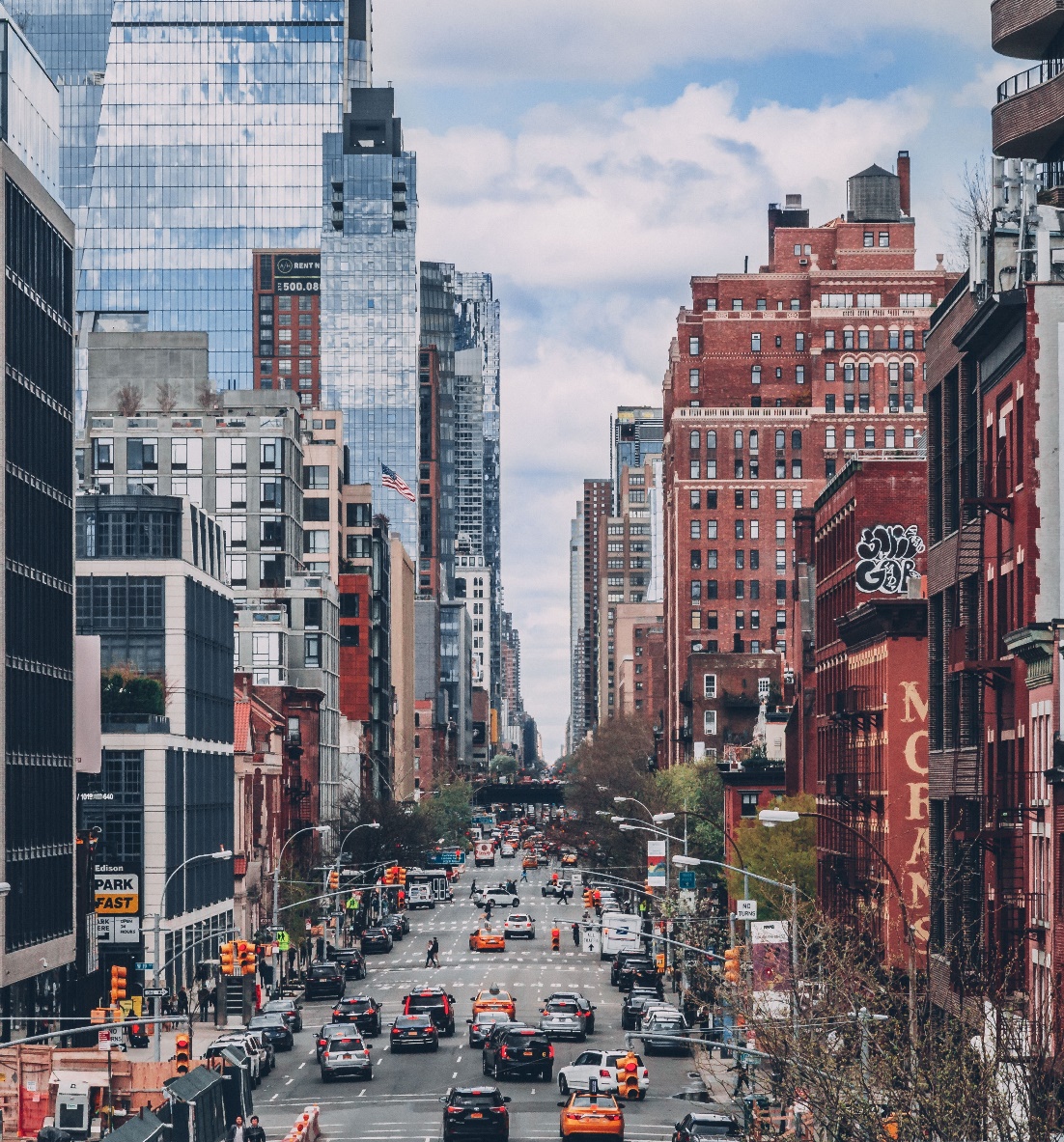 Vehicles parking/double parked vehicles
Delivery vehicles
Slower traffic/heavy traffic
Bike lanes/bicyclists
Pedestrians (jaywalkers, distracted)
Busy intersections
One way streets
Construction
Protected/unprotected turns
Tailgaters, distracted drivers
Public transport vehicles/school buses
Urban Area Driving
Stay within the speed limit (15-30 MPH)
Be more aggressive with visual skills
Be ready to change lane position at any time
Be ready to stop at any time
Change lanes early for upcoming turns
Expect tailgaters and signal early when you plan to turn or stop
Remember left on red opportunity (turning left from a 1-way onto a 1-way street)
Lots of stopping and going!
Rural Area Characteristics/Potential Hazards
Poor road conditions – rough road, soft surfaces (gravel or dirt)

Obstacles on the road
Large animals (deer, horses, cows)
Small animals (raccoons, skunks, etc.)
Debris
Slow moving vehicles (tractors, horse and buggies)

Blind curves

No shoulder or guard rails
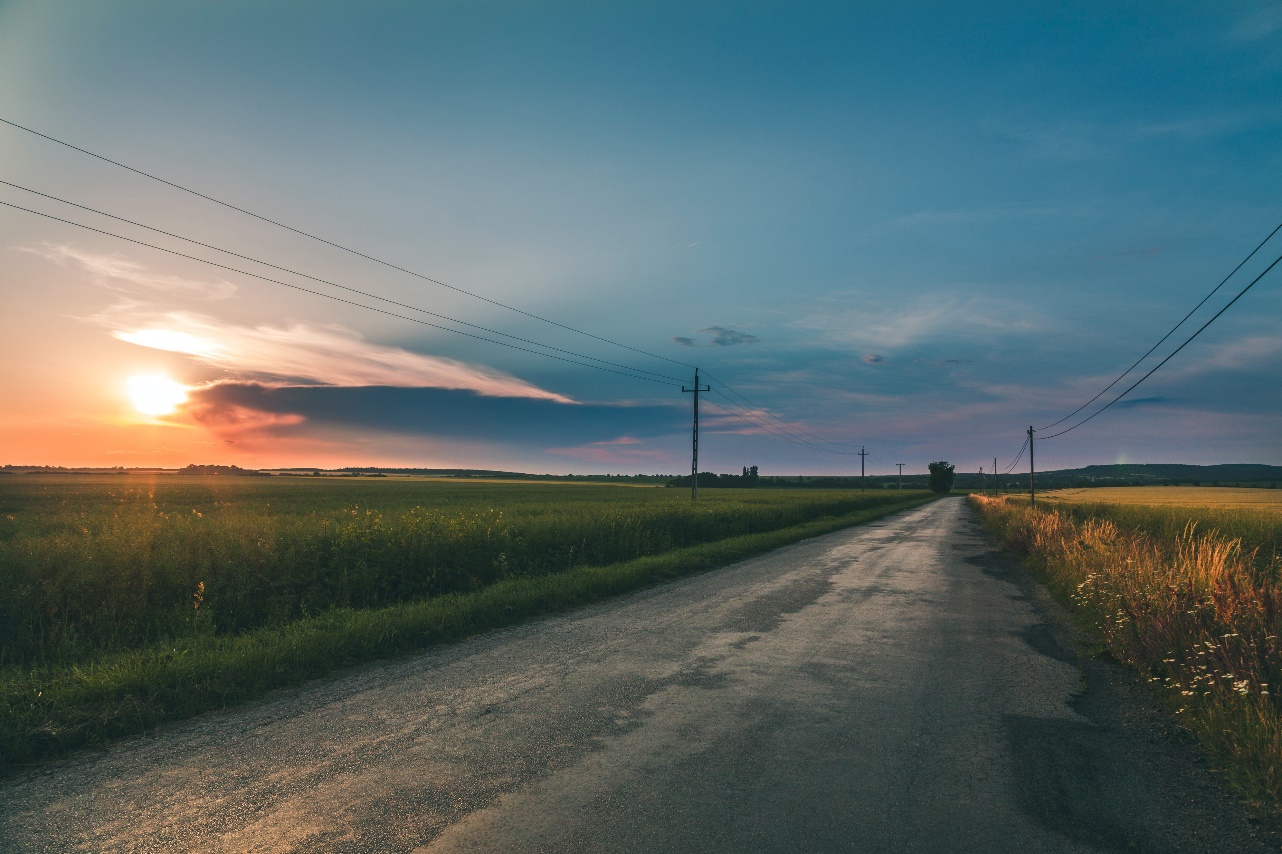 Highway and Expressway Characteristics/Potential Hazards
Highway hypnosis (Stay awake)
Velocitation (check your speed after you leave the highway)
Possible ramp signal lights (entrance ramps)
Possible “ramp overflow” (exit ramps)
Red/Green signal “X” over lane (toll booths)
Disabled vehicles (look for pedestrians)
Emergency vehicle stopped in right lane
Police officer (lane change if possible)
Construction zone speed limits
Missed exit!  What do you do?
The difference between a highway and an expressway is that highways have intersections, while expressways have on ramps and exit ramps. Highways are very dangerous because of the cross traffic.
Advantages of Expressway Driving
No cross traffic (No intersections)

Median or barrier between opposing lanes of traffic

Reduced chance of encountering animals or slow moving vehicles

Reduced risk of hitting stationary objects

Drivers can anticipate conditions ahead through signs
Strategies for Practicing
Prepare yourself and your vehicle.  Make sure you are alert and well rested and to check vehicle gas and coolant levels, tires.

Build experience gradually

Concentrate fully on the “driving task”

Cooperate with other drivers
Two “Nevers”
1. Never stop in the acceleration lane!
If you must stop for any reason (mechanical problems, unsure of direction, illness, etc.).  Pull off to the right side of the entrance ramp.

2. Never back up to get a missed exit!
If you miss your exit, go to the next one and reverse your direction.
Expressways:  Speed Limits
Basic Speed Law – speed that is safe and prudent for the weather and roadway conditions

Maximum Speed Limits – These are the posted speed limits

Minimum Speed Limits – The lowest legal speed you can drive under ideal conditions (example for the I-90, it is 45 MPH)

Common Speed – The speed used by most drivers

Wolf Packs – a group of drivers traveling together at higher speeds; driving in them allows you little or no margin of safety
Entering the Expressway
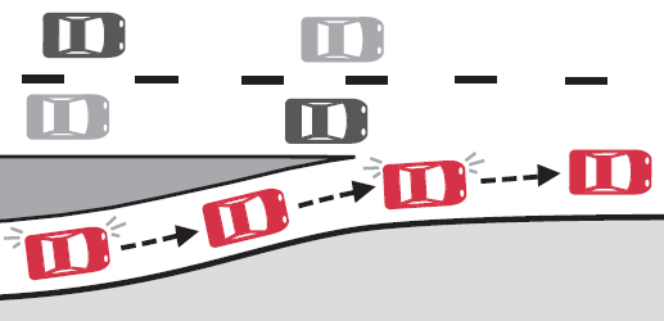 New York State Department of Motor Vehicles. New York State Driver’s Manual.
Entering the Expressway
Choose the proper ramp. Signal. Check for “Do Not Enter” signs or “Wrong Way” signs.
2. Recognize your position on the ramp. Is there a short signal light?
3. Stabilize on the ramp. Obey the advisory speed limit.
4. Signal for the merge.
5. Adjust speed for the ramp.
Entering the Expressway
6. Glance back over your shoulder for the gap in traffic that you will need. Which vehicle will you “lead” or “follow”?
7. Use the entire acceleration lane to merge if possible.
8. Match speed of traffic (50-65 mph).
9. Use side view mirror to confirm your decision to lead or follow.
10. Merge smoothly. ISOLATE your vehicle in traffic. Stay between the wolf packs.
When You Should Increase Your Following Distance:
Entering & exiting
•   Following a truck
•   Bad weather
•   Being tailgated
•   Heavy traffic
•   Following a motorcycle
Operating a motorcycle
Driving a truck
Pulling a trailer
Traffic Merging with You
Warning signs for merging traffic
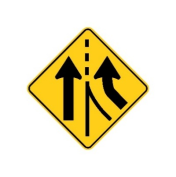 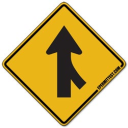 (merging traffic)
(merging traffic with new lane creation)
To separate hazards you can change lanes or adjust your speed (slow down or speed up as needed)
Exiting the Expressway
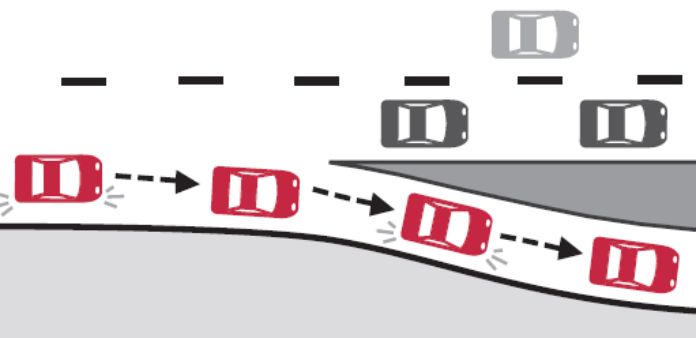 New York State Department of Motor Vehicles. New York State Driver’s Manual.
Exiting the Expressway
1. Signal early, when you can see the arrow pointing to the ramp.
2. Let off of the accelerator only if no other vehicles behind you.
3. Do not brake on the expressway unless the exit ramp is short.
4. Blind spot check.
5. Lane change into the deceleration lane. All four vehicle wheels should be in lane before you begin braking.
6. Slow down in the deceleration lane.
7. Recognize upcoming control.
8. Watch velocitation.
Decision Making While Driving
We as drivers can make (3) THREE decisions while driving:
Change our speed
Change our direction
Communicate

Changing speed can be referred to as “separating”
Changing direction can be referred to as “minimizing”
Communicating refers to signaling to another roadway user
Forms of Communication
Horn
Sends a message 360 degrees around your vehicle
Must be aware of where it is located on the steering wheel
Should be aware of difference between using the “friendly toot” (for humans) or the “sharp blast” for animals
Forms of Communication
Lights
Headlights on at all times so others can see you sooner
Flash bright lights once to communicate
Tap brake pedal to flash brake lights before turning or stopping
Use turn signals for turns and lane changes
Use 4-Way Flashers for hazardous conditions, vehicle problems and emergencies
Hand Signals
Use hand signals when turn signal is not working and/or to reinforce turn signals and brake lights
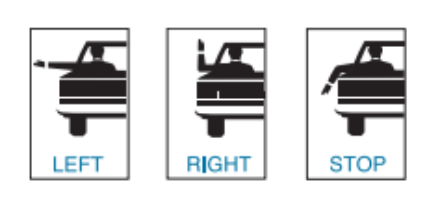 New York State Department of Motor Vehicles. New York State Driver’s Manual.
Lane Position
The width of the lane allows drivers to make lane position adjustments to minimize the risk and create more space between their car and problem situations.

LP1 – Center of the lane
LP2 – Left edge of the lane (on yellow line)
LP3 – Right edge of lane (one white line)
LP4 – Over yellow line
LP5 – Over white line
LP1
LP3
LP2
LP5
LP4
Eye Contact
Use eye contact with other roadway users to confirm that they see you.

If you can not make eye contact, you must assume they do not see you.
Minimize – Separate - Compromise
Minimize – Steer away to increase the distance between your vehicle and a (single) hazard

Separate – Change speed to take 2 or more hazards one at a time

Compromise – Give up your speed (Time) and/or lane position (Space) to avoid a collision when you are not able to minimize or separate.
Minimize
Steer away to place more distance between your vehicle and a hazard.
Parked vehicle
Increase Space
(LP 2/4)
YOU
Minimize
Do not get trapped by lines.
Increase Space
(LP 3/5)
Minimize
Steer away to place more distance between you and the hazard
Approaching vehicle in poor lane position
Approaching vehicle on or over the center line.
Minimize
Do not get trapped by lines.
Minimize
The large approaching vehicle.
Minimize 
all single hazards
(steer away)
MINIMIZE means to MOVE your lane position.
Parked vehicle on the left
Anticipate that others will do the same and help when possible.
STOP
????
Minimize roadway feature, hidden side road
Vision blocked by tree
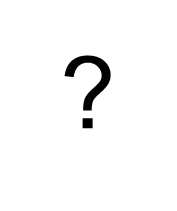 Minimize
Roadway Features

Going uphill with the threat of a vehicle in poor lane position
Poor Vision oncoming traffic, move to LP3
Minimize on the expressway if possible to allow others to merge
Y
O
U
Drivers
Good Drivers: minimize a single hazard by moving away from it

Fair Drivers: do nothing and hope everything will work out

Poor Drivers:  allow themselves to drift closer to the hazard
Separate = Changing Speed
Separate two or more hazards by changing speed to take them one at a time

It could mean slowing down or speeding up

95% of the time in residential areas it means slowing down.  Why?

Accelerating may cause another problem!
Separate Multiple Hazards
When there are two or more hazards minimizing is out!  WHY?
2
Parked vehicle
1
YOU
2
This is a  
COLLISION TRAP!
To do nothing would mean that the oncoming vehicle and our vehicle and the parked vehicle will all be in the same location at the same time.
No escape if something goes wrong
1
1
SEPARATE
By slowing down we are able to change the order of the hazards and take them both one at a time.
Change your speed handle the approaching vehicle first, then MINIMIZE the parked vehicle.
more
 space
2
Critical decision: to slow down
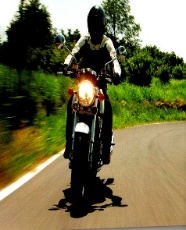 SEPARATE
Slow Down!  We cannot steer out of this.
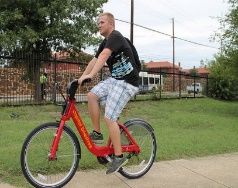 Substitute any two roadway users at same time.
SEPARATE!
STOP
SEPARATE

Roadway feature

The approaching vehicle and the potential side road hazard.
?
Flashing Yellow light at an intersection
SEPARATE
Traffic control and multiple hazards.
STOP
STOP
Slow down and cover the brake to prepare for dangerous intersection.
?
STOP
SEPARATE
The upcoming curve and the potential side road hazard.
1
SEPARATE
Slow before minimizing
STOP
?
1
The upcoming curve and the potential side road hazard.
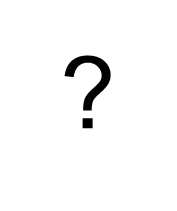 SEPARATE
Going uphill with the threat of a vehicle in poor lane position and the pedestrian.

Minimize the potential oncoming threat, then separate (slow down) before reaching the top of hill.
Poor Vision  for oncoming traffic.

Poor Space
with pedestrian on shoulder
Speeding up a bit may solve this multiple hazard situation
Why can’t we change lanes or slow down?
Compromise
Compromise by giving up what is necessary to avoid a collision
We have two possessions on the road.  Our “time” and our “space”.   
Time = our speed
Space = our lane position
Both are ours to give to the other driver
Compromise by giving more space to the greater hazard
Compromise by choosing the lesser of two alternatives
Compromise when you can not minimize or separate
Compromise can happen in both non-emergency and emergency situations
Compromise can save a life!
Non-Emergency Situation
Compromise
At a stop sign
STOP
Non-Emergency Situation
Compromise
YIELD
Do the same at a yield sign.
CONSTRUCTION

Non-Emergency
Stop – Give up your time for as long as needed.
STOP
Roadwork
    Ahead
Flagman
    Ahead
Non- Emergency

COMPROMISE

Child follows the ball out into the street and you see it and predict it.  

Come to a complete stop and let him pick up the ball.
SEPARATE
Multiple hazards
Flashing yellow light at an intersection
STOP
STOP
Slow down, proceed with caution, and be prepared to stop, swerve or stop and swerve to avoid a collision.
Be prepared for the emergency. 
COMPROMISE
Pedestrian suddenly appears!
EMERGENCY!
COMPROMISE  Reduce speed drastically!
Broken down vehicle on roadside with approaching vehicle. (plenty of space)
EMERGENCY - COMPROMISE
Child suddenly runs out in front.
Slam on Brakes!
Give up your lane position to avoid the crash.
EMERGENCY! 
Vehicle crossed into your lane.

COMPROMISE SPACE!
Take the shoulder – Take the ditch if needed.
Stopped UPS truck on a curve
Quiz
Is this a Minimize, Separate, or Compromise situation for the driver?
UPS
40
[Speaker Notes: Answer-compromise]